Social psych test practice
psych40s
Cognitive dissonance
A state of tension that occurs when a person simultaneously holds two cognitions that are psychologically inconsistent, or when a person’s beliefs is incongruent with his or her behavior

Pages 318-320
What are three ways we are likely to reduce dissonance?
Justification of effort
The tendency of individuals to increase their liking for something that they have worked hard or suffered to attain; a common form of dissonance reduction 

HAZING!
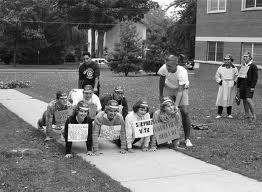 Post decisional dissonance
In the theory of cognitive dissonance, tension that occurs when you believe you may have made a bad decision.
Social roles
Social roles are the part people play as members of a social group. With each social role you adopt, your behavior changes to fit the expectations both you and others have of that role.
Social norms
Social Norms are unwritten rules about how to behave.  They provide us with an expected idea of how to behave in a particular social group or culture.  For example we expect students to arrive to lesson on time and complete their work.


https://www.youtube.com/watch?v=0Lau9KhemwI
Prosocial behavior
Prosocial behaviors are those intended to help other people. Prosocial behavior is characterized by a concern about the rights, feelings and welfare of other people. Behaviors that can be described as prosocial include feeling empathy and concern for others and behaving in ways to help or benefit other people.
Implicit attitude
Done in ways that we may not recognize it is happening (unconscious).  They affect our behavior whether we know it or not.
Explicit attitude
CONCIOUS beliefs that can guide decisions and behaviors

We are aware of them.
They shape our conscious decisions and actions.
They can be measured and self-reported.
Triangular theory of love
Intimacy 
Commitment
Passion

Romantic Love
Companionate Love
Fatuous Love

Examples*
Halo effect
The halo effect or halo error is a cognitive bias in which one's judgments of a person's character can be influenced by one's overall impression of him or her.

(First impressions hand out)
Bystander effect
The bystander effect is a social psychological phenomenon that refers to cases in which individuals do not offer help to a victim.
deindividualization
Deindividuation is a concept in social psychology that is generally thought of as the losing of self-awareness in groups.
Mere exposure effect
The more we are exposed to something the more we tend to like it.
Need for affiliation
The motive to associate with others, as by seeking friends, companionship or love
Attachment theory
Explains why some people seem secure in their love relationships, whereas others are always fretting and insecure about them.

Secure

Avoidant

Anxious-Ambivalent
False consensus bias
conformity
Conformity is the act of matching attitudes, beliefs, and behaviors to group norms.
Where are attitudes created and developed?
What happens when we have conflicting attitudes?